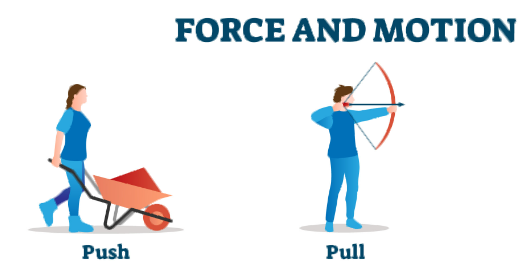 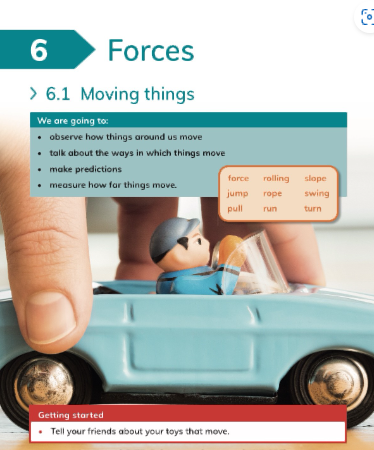 Activity
Give students playdough to roll and ask if it has changed size and shape. Students to apply force and explain how it has changed shape and size. 

(Take pictures).
Monday
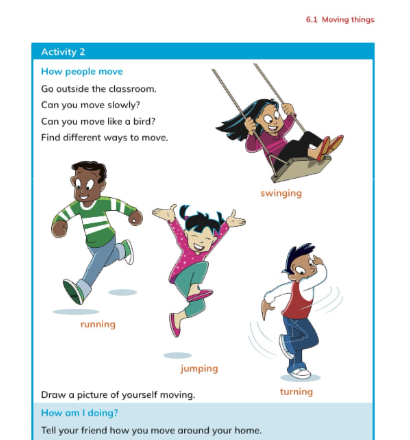 Activity
Students to go to the garden and play tug of war (Take pictures).
Tuesday
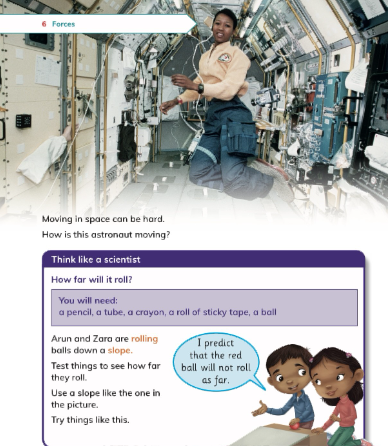 Activity
Students to roll a
 marble ball down a slope. 
First time by applying no force, 
second time apply a hard force.

Explain to students the harder
 the force the faster the ball will
 roll down the slope.
Wednesday
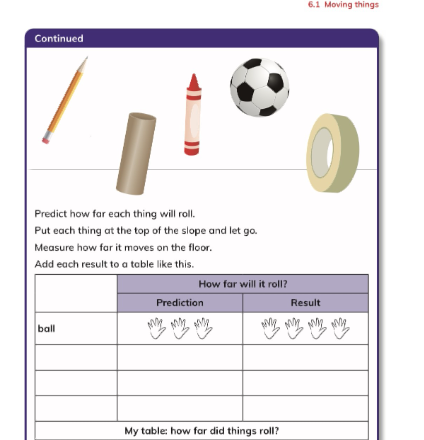 Activity
In groups, students to roll 
different objects down the 
slope and record their results.
Lab